Урок-викторина«По дорогам русской сказки»5 класс
Разработала Семёнова А.В.
ГБОУ СОШ 690 г. Москвы
КОНКУРС 1
Иллюстрация к любой русской народной сказке на листе формата А4.
КОНКУРС 2
Инсценировка отрывка из любой русской народной сказки.
КОНКУРС 3
Вопросы на карточках.
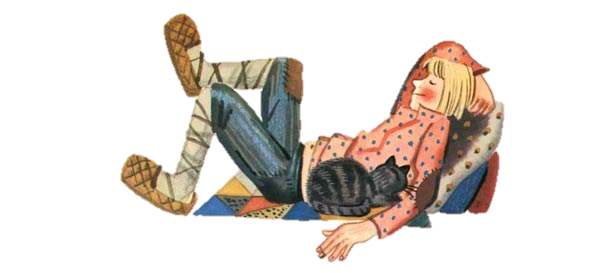 КОНКУРС 4
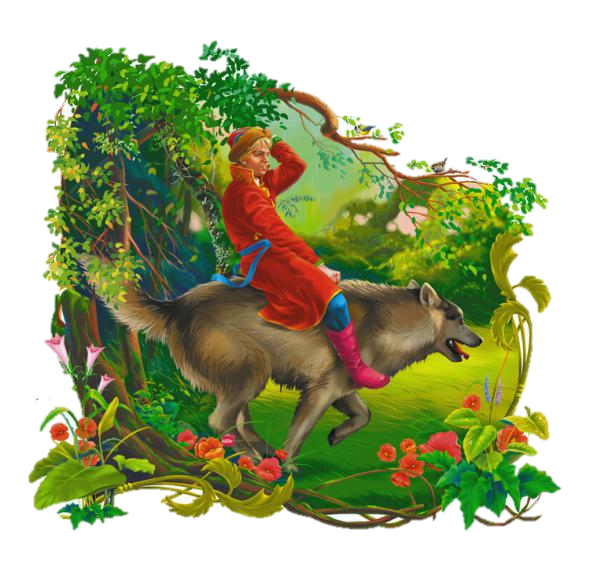 Вопросы по терминологии (карточки).
КОНКУРС 5
1.Каша из топора – это:
а) волшебная; б) бытовая; в) сказка о животных; г) сказочная повесть.
2.Птицы, укравшие мальчика:
а) журавли-аисты; б) стрижи-ласточки; в) совы-филины; г) гуси-лебеди.
3.Название сказочной реки –
а) Волга; б) Малина;
в) Калина; г) Смородина.
КОНКУРС 5
1.Каша из топора – это:
а) волшебная; б) бытовая; в) сказка о животных; г) сказочная повесть.
2.Птицы, укравшие мальчика:
а) журавли-аисты; б) стрижи-ласточки; в) совы-филины; г) гуси-лебеди.
3.Название сказочной реки –
а) Волга; б) Малина;
в) Калина; г) Смородина.
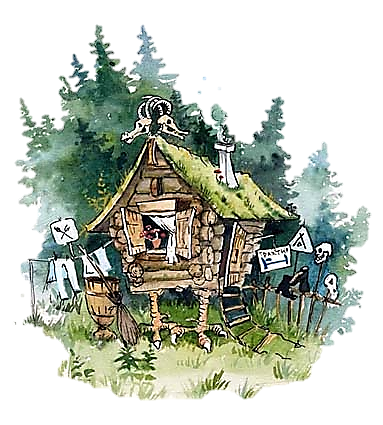 КОНКУРС 6
Участник каждой команды должен с завязанными глазами нарисовать на доске избушку на курьих ножках.
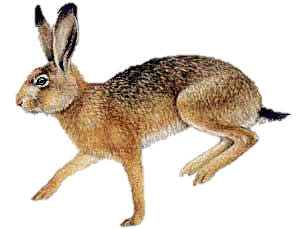 КОНКУРС 7
Храбрый
Хитрый
Злой
Трусливый
Добродушный
Заяц
Петух
Лиса
Медведь
Волк
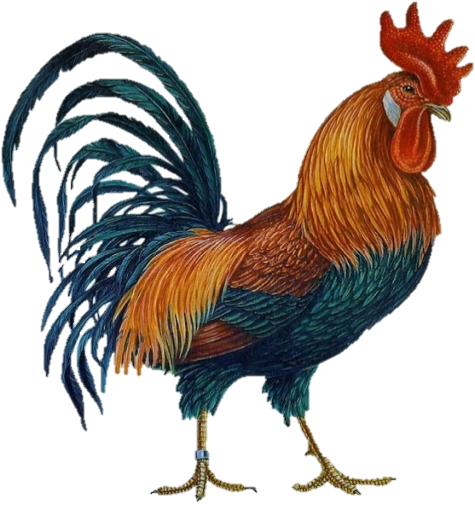 КОНКУРС 8
Вода
Молодец
Девица
Лес
Меч
Стрелы
Яблочки
КОНКУРС 8
живая/мёртвая
добрый
красная
дремучий/тёмный
булатный
калёные
наливные
Вода
Молодец
Девица
Лес
Меч
Стрелы
Яблочки
КОНКУРС 8
Земля
Ворон
Ветры
Нога Бабы-Яги
Головушка
Рученьки
КОНКУРС 8
Земля
Ворон
Ветры
Нога Бабы-Яги
Головушка
Рученьки
сырая
чёрный
буйные
костяная
буйная
белы
КОНКУРС 9
Напишите на листе бумаги названия волшебных предметов.
КОНКУРС 10
Соберите из букв название сказки
Щ
Ь
Е
о
У
У
Ч
М
п
Л
Е
Ь
Н
В
Е
Ю
ПОДВЕДЕНИЕ ИТОГОВ